Vývojová psychologie 2 – Prenatální vývoj a vnější receptory
Mgr. Jan Krása, Ph.D.
Katedra psychologie, Pedagogická fakulta, MU
Úkoly do příště: odevzdat do Odevzdávárny (do pátku).
1. Co je to (v kontextu vývojové psychologie) SIDS? Jaké faktory jej nejvíce ovlivňují? Jaké jsou jeho příčiny?
2. Vymyslete dvě otázky, které si vzhledem k SIDS a jiným podobným kategoriím kladete. (Dvě otázky, na které byste chtěli znát odpovědi, nebo které byste položili do diskuze.)
Historie vývojové psychologie
konec 19. stol. – poč. 20. stol. (Sečenov, Baldwin, Hall) – vývoj dítěte napodobuje vývoj druhu – intelektuální výmysl (překonáno – viz. Haeckelův zákon).
20. léta – 50. léta: Hall – „hnutí za výzkum dítěte“ – empirické výzkumy, chyběla však teorie. Gesell (Gesellovy škály): přesný popis normálního vývoje v každém důležitém okamžiku.
 Longitudinální výzkumy se ptaly: Které faktory na počátku jsou prediktivní pro další vývoj?
Periodizace lidského vývoje (dle Vágnerové, 2012)
Prenatální období
 Novorozenecké (do 1 měsíce)
 Kojenecké (do 1 roku)
 Batolecí (do 3 let)
 Předškolní období (do 6 let)
 Školní věk – mladší, střední, starší
 Dospívání (adolescence)
 Dospělost – mladší (20-40), střední (40-50), starší (50-60)
 Stáří – rané (60-75), pravé (75 a více)
Na počátku byly dvě čárky.
Početí
Plánované rodičovství
Plodné a neplodné dny. Skrytá ovulace – adaptace na sociální život člověka?
Těhotenský test – hodnota hCG – dva proužky  
Poté působení kaskád těhotenských hormonů na tělo.
Tělo matky se stává továrničkou na dítě – celé se přeskupí (asi jako housenka v kukle). Prioritou je vývin plodu. Děloha se několikrát zvětší: z okolo 60 g po až 1 kg. Objem z 2-3 ml až na 4500-5000 ml.
Prenatální období
Proč se zabývat prenatálním obdobím ve vývojové psychologii?
Budují se základní struktury lidského těla.
Plod reaguje na různé podněty. Vnímá, neboť vývoj smyslových orgánů je dovršen již před porodem (jen u zraku je to problematické). Plod již patrně sní.
„Rané zkušenosti tvoří základ, který ovlivňuje způsob zpracování nových podnětů“ (Vágnerová, 2012, s. 31)
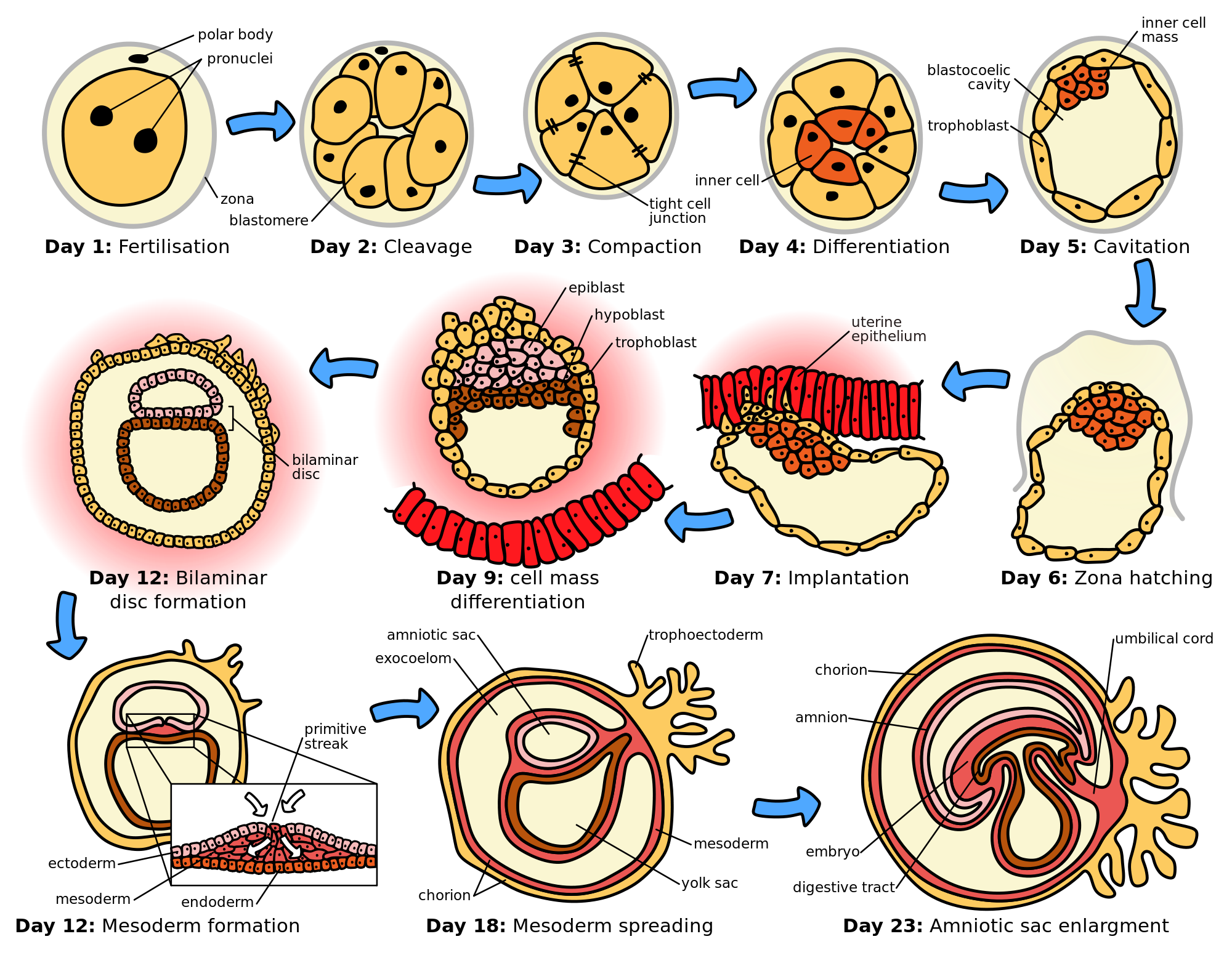 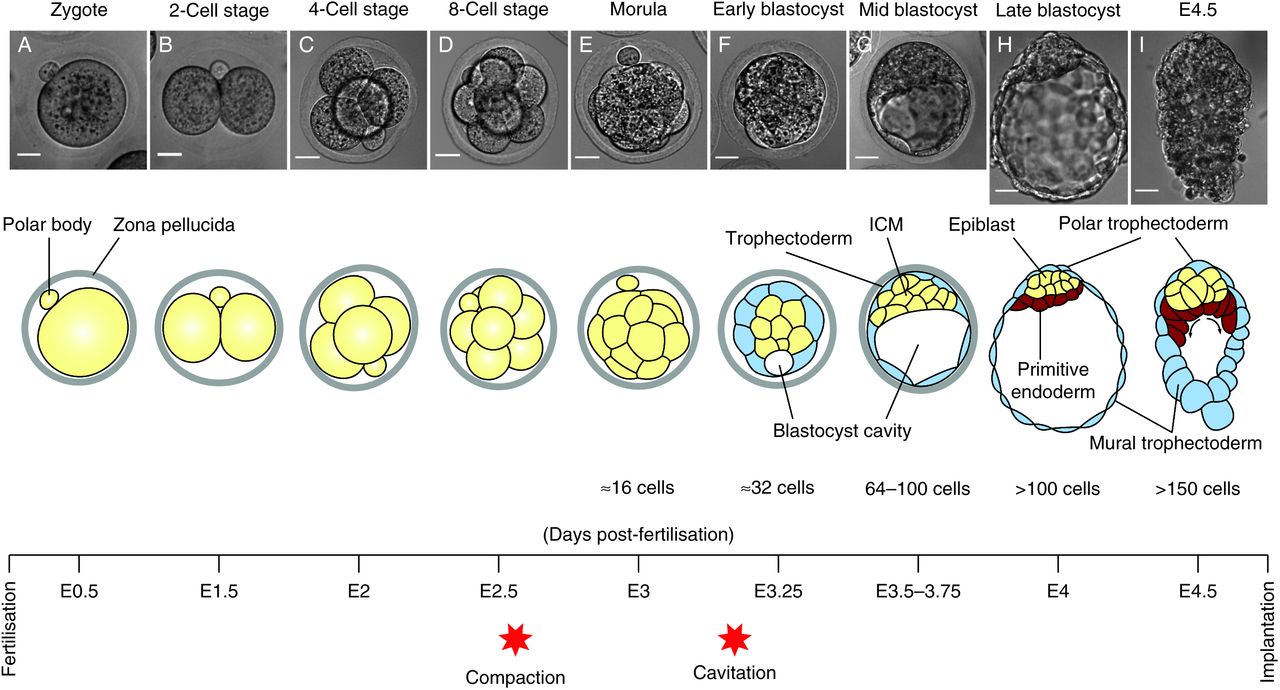 https://www.youtube.com/watch?v=SEejivHRIbE&ab_channel=NationalGeographic
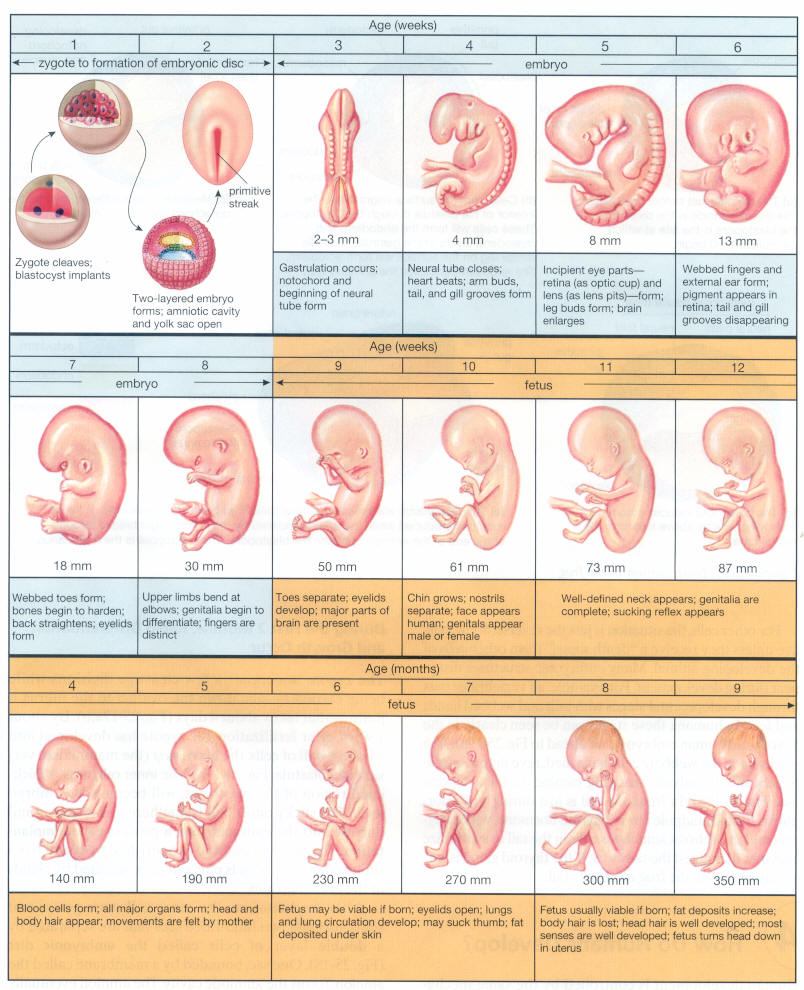 Prenatální období
Do uhnízdění blastocysty – do 3. týdne (role virů při tvorbě placenty!: syncytin, 6 druhů syncytinu).
Embryonální období – do konce 8. týdne
Fetální období – do 40. týdne; fetus=plod
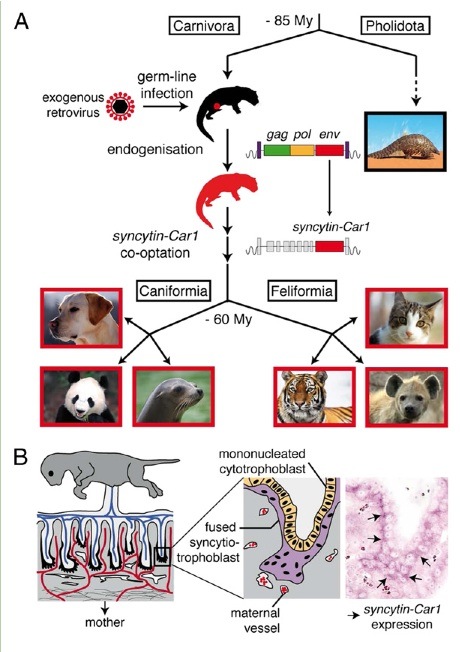 Testy v těhotenství:
Ultrazvuk – potvrzení těhotenství , počet plodů, mimoděložní těhotenství atd.
11. týden – krev: nemoci matky, krevní skupina, Rh faktor (kvůli kolizi krevních skupin)
14. týden – NT screening: genetické poruchy plodu 
16.-19. t. – triple test: vyloučení genetických poruch (hrazen). Amniocentéza?
20.-22. t. – ultrazvuk: prohlídka plodu
Těhotenská cukrovka: zátěžový test
30. t. – ultrazvuk: screening plodu
Stěr z děložního čípku kvůli výskytu Streptococcus agalactiae.
40. t. – porod. Či po 10 dnech vyvolání porodu.
Úkoly :
1. Co je to (v kontextu vývojové psychologie) FAS?
2. Vymyslete jednu dvě otázky, které si vzhledem k FAS a jiným podobným kategoriím kladete. (Dvě otázky, na které byste chtěli znát odpovědi, nebo které byste položili do diskuze.)
FAS
FAS neboli fetální alkoholový syndrom (v MKN  Q86.0) je skupinou příznaků, které se mohou rozvinou u plodu v důsledku dlouhodobé konzumace alkoholu matkou během gravidity.
Řadí se mezi tzv. FASD (fetal alcohol spectrum disorders).
FASD (vč. FAS) jsou nejčastější příčinou mentálního postižení (snížení intelektu), která není způsobena dědičně.
V důsledku přechodu alkoholu (teratogen) přes placentu do plodu může docházet k vývojovým vadám: deformace obličeje, nízké porodní hmotnosti, poškození mozku a tím narušení růstu a vývoje dítěte, poruchám osobnosti aj. 
Dítě má typický vzhled – chybí filtrum, jsou přítomny úzké oční štěrbiny, zúžený horní ret, rysy obličeje jsou celkově abnormální. Děti s FASD mají zvýšené riziko rozvoje ADHD, afektivní poruchy či poruchy opozičního vzdoru, mikrocefalie. 
Faktory, které ovlivňují rozvoj FAS jsou množství konzumovaného alkoholu (není stanovena minimální bezpečná dávka), frekvence příjmu a období vývoje plodu, ve kterém byl alkohol konzumován.
Srov. vliv dalších návykových látek (kokain, amfetaminy, toluen, nikotin ad.) a dalších toxických látek.
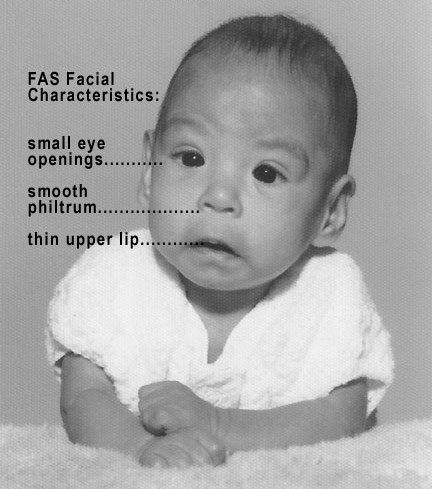 Některé příznaky FAS lze zmírnit farmaky a ověřenými psychologickými (a speciálně pedagogickými) postupy.
V Česku cca 3000 dětí ročně s FASD a cca 300 s FAS. Spotřeba alkoholu v Česku 8,8 l na obyvatele v r. 2019.
Otázky 2022
1. V minulosti sa pre veľké znečistenie podzemných vôd v rámci prevencie chorôb preferovalo piť pivo (poprípade víno v prípade šľachty) – bol vtedy syndróm FAS viac rozšírený? Ak nie, ako sa bránili tehotné ženy infekciám? 
2. Aký je postup ošetrujúceho lekára, keď vie, že tehotná pacientka má problémy s alkoholom?
Je nějaký druh alkoholu a množství, které neškodí? 
Co se děje po porodu dítěte s FAS? Jak se dítě léčí?
Má člověk, který se s FAS narodil, během dospělého života k alkoholu nějaký podvědomý vztah (pozitivní/negativní)? 
Jaké je začlenění takových dětí do kolektivu? Mají takové děti pouze ženy závislé na alkoholu?
Může mít vliv na zdravotní stav dítěte i špatný životní styl prarodičů? (Přenáší se to geneticky?) 
Je vůbec možné dětem se syndromem a jeho projevy typu úzkosti, agrese atd. nějakým způsobem pomoci? Změnit je?
Existují-li jiné způsoby prevence vzniku FAS kromě ukončení konzumace alkoholu během těhotenství?
Lze zjistit, zda bude dítě postiženo fetálním alkoholovým syndromem v průběhu těhotenství?
Jak velké je riziko vzniku FAS u tvrdého a měkkého alkoholu? Je v tom rozdíl? 
Je lepší ukončit těhotenství u alkoholičky, když neví, že je cca měsíc gravidní?
Aj keď si matky sú vedomé toho, že alkohol plodu škodí, a pravdepodobne o dieťa môžu prísť, prípadne sa im narodí postihnuté dieťa, prečo sa predsa len rozhodnú sa alkoholu nevzdať a napriek tomu ho pravidelne konzumovať?
Je FAS záležitost čistě novodobá, či se jedná o poruchu, která se mezi lidmi objevovala už v minulosti (jen se o ní tolik nemluvilo a nevědělo)? 
Vyskytuje se problém s FAS v některých částech světa častěji než v jiných?
Má stejný/podobný vliv, konzumuje-li alkohol otec dítěte?
Otázky 2021
Adekvátní důvod, proč to ženy jednoduše dělají? Neváží si snad lidského života? Nedokážou se ovládnout? 
Jak velké je riziko vzniku FAS při konzumaci alkoholu v pokročilém těhotenství (třetí trimestr), když už jsou všechny důležité orgány plodu vyvinuty? 
Kolik toho musí matka vypít, aby syndrom nastal? Musí pít pravidelný přísun určitého množství dávek? 
Pokud je matka alkoholička, je lepší, když při zjištění těhotenství ihned začne abstinovat?
Dochází při FAS ke změně genetického materiálu? 
Existuje efektivní léčba FAS?
Čo vedie ženy, aj napriek tehotenstvu holdovať takýmto látkam? Poprípade, nie je tehotenstvo dostatočne silnou motiváciou s niečím takým prestať? 
 Jaký je výskyt dětí s FAS v ČR? V jaké zemi je nejvyšší a kde naopak nejnižší?
Je diagnostika FAS/FAE spoľahlivá pri narodení dieťaťa poprípade vo vyššom veku ? 
Na ktoré orgány resp. funkcie môže mať vplyv stres/úzkosť (celkovo psychický stav matky) ako teratogén?
Jak zvýšit povědomí mezi těhotnými ženami, že žádná dávka alkoholu není bezpečná? 
Jaká je souvislost mezi FAS a potraty? Může být konzumace alkoholu pokus o potrat ve státech, kde potraty nejsou legální? 
V jednom zdroji jsem se dočetla, že prevalence FAS je v USA až 10/1000 živě narozených dětí. Jak je toto možné?
Bude dítě v dospělosti více náchylné ke konzumaci alkoholu?
Klesá incidence tohoto syndromu v ČR?
Jaké je začlenění těchto jedinců do společnosti? Jaké jsou možnosti do budoucna – výchova, péče… Odlišuje se FAS od např. Downova syndromu vzhledem k schopnosti být samostatný atd.?
je nějaké množství alkoholu, které je přijatelné? Je podle vás například jedna sklenička vína škodlivá? 

Mělo by být pití alkoholu v těhotenství považováno za trestný čin? 
Souhlasíte s vyhláškou zakazující barmanovi/barmance odmítnout servírovat alkohol těhotné ženě, který vyšel v platnost v New Yorku, USA v roce 2016? 
Můžou tyto ženy nějak před porodem zjistit, zda dítě bude fetálním alkoholovým syndromem postiženo?
Jaké další látky neblaze ovlivňují vývoj plodu?
Neonatální abstinenční syndrom
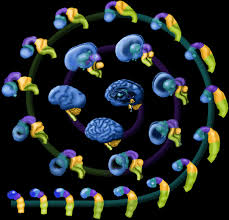 Hmat + Rovnováha
Jako první vnější smysl se vyvíjí hmat, resp. vnímání kožními nervy. Vyvíjí se souběžně s vestibulární citlivostí od 7. týdne a je dovršen na konci 20. týdne těhotenství.
V tu dobu se objevují reakce na lehké dotyky těla, popř. prudké odtažení při píchnutí.
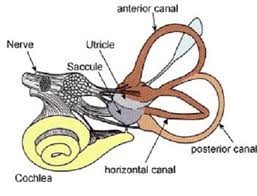 Hmat
mechanocepce – tlak a dotek
propriocepce – vzájemná poloha končetin
nocicepce – bolest
termocepce – teplota
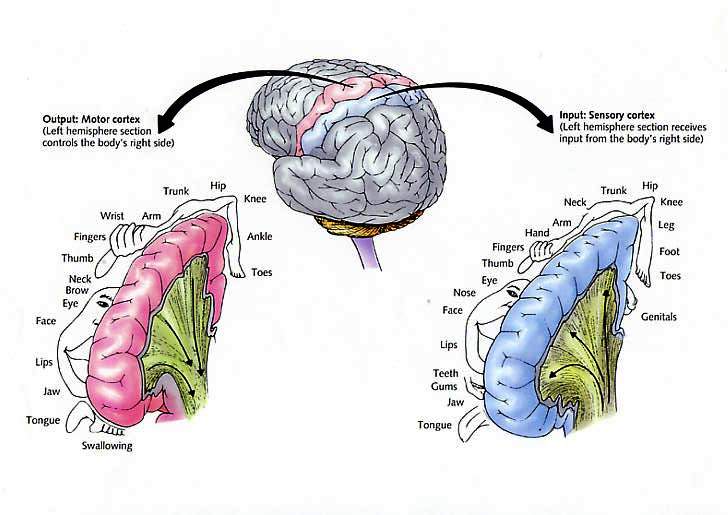 http://www.rhsmpsychology.com/Handouts/sensory_motor_cortex.htm
Hmat
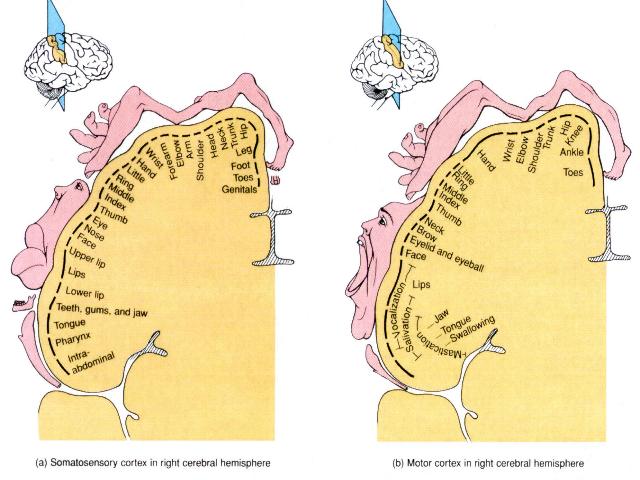 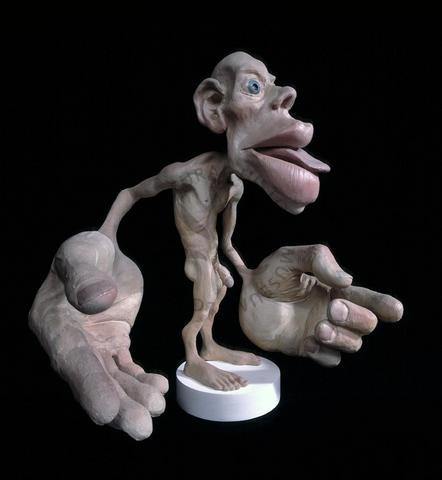 senzorický homunkulus
motorický homunkulus
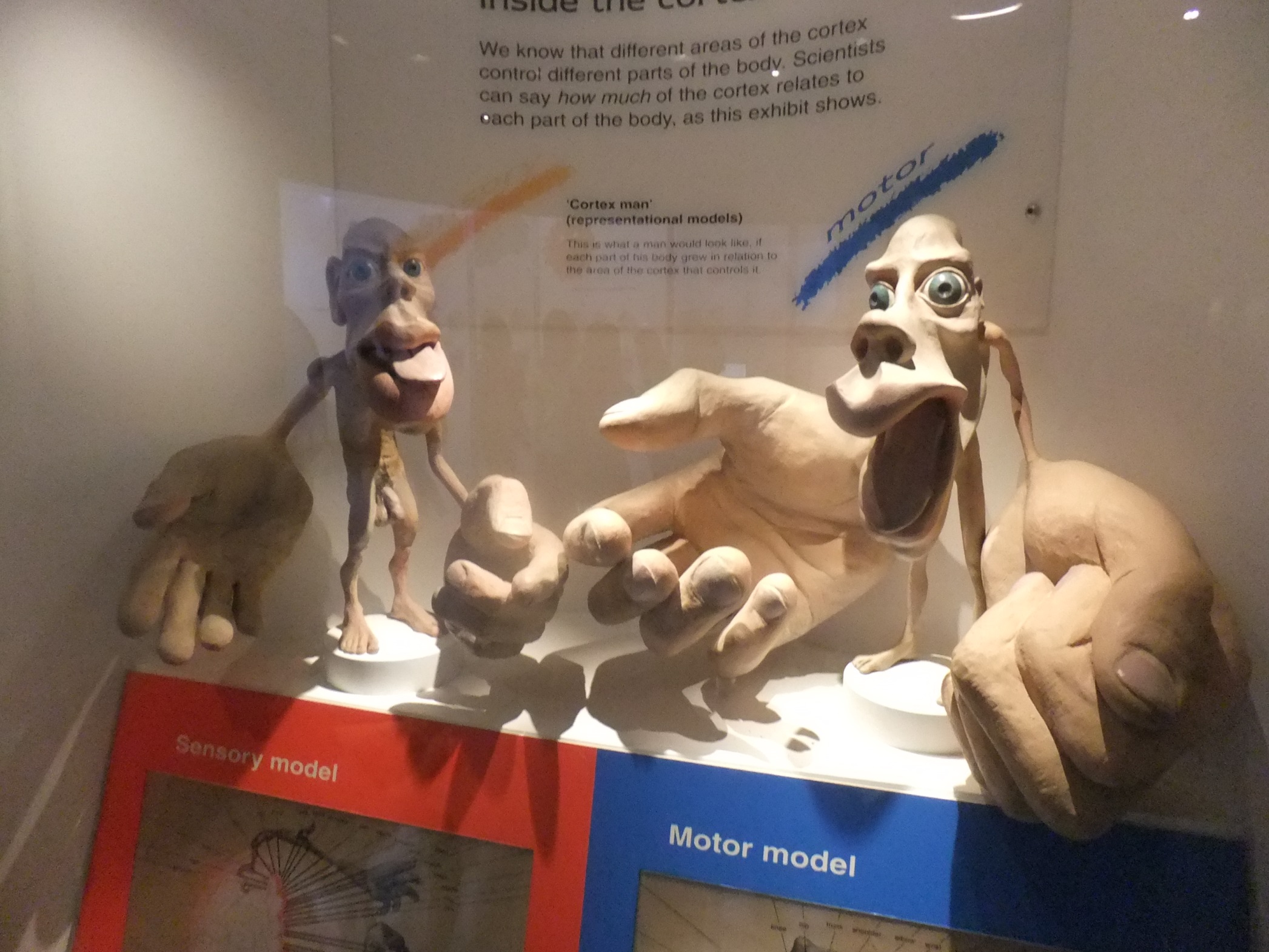 Londýn, Natural History Museum
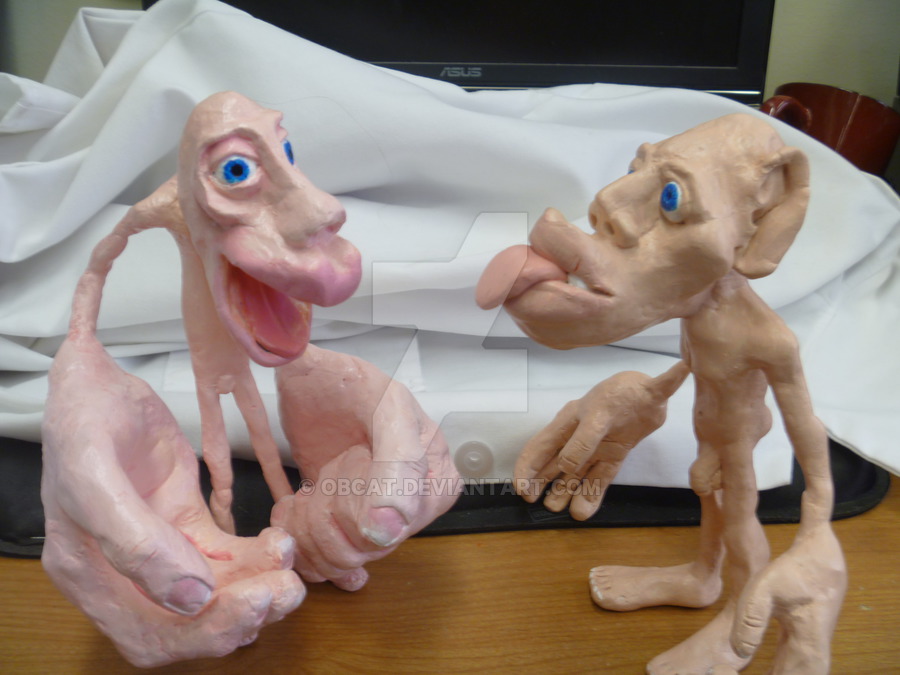 http://obcat.deviantart.com/art/Motor-and-Sensory-Homunculus-293708140
Ženský homunkulus až z r. 2020
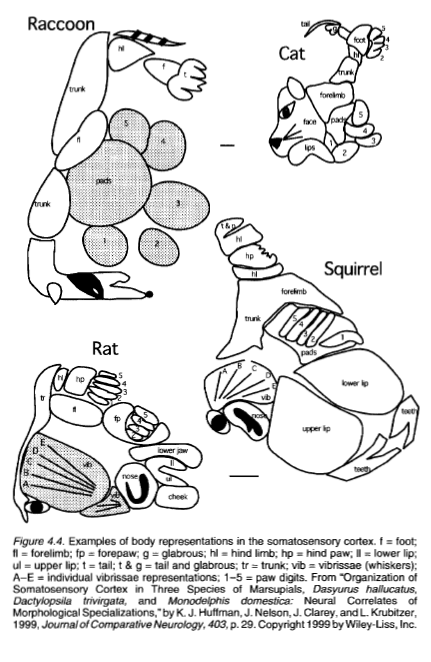 Geary, D. C. (2004). Origin of Mind: Evolution of Brain, Cognition, and General Intelligence .American Psychological Association (APA). s. 100.
Hmat
Postranní čára ryb vnímá vlny způsobené vlastním pohybem odražené od okolních předmětů.





				 	pohyb a lov
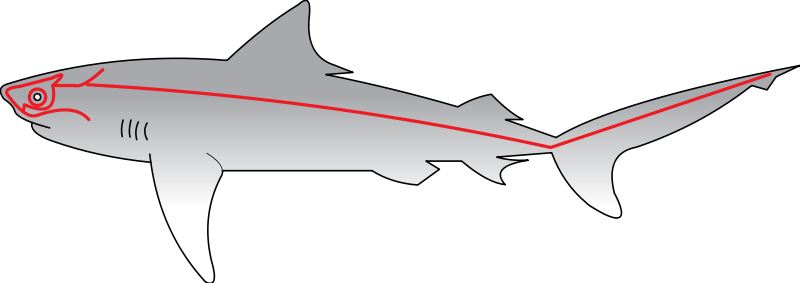 Hmat
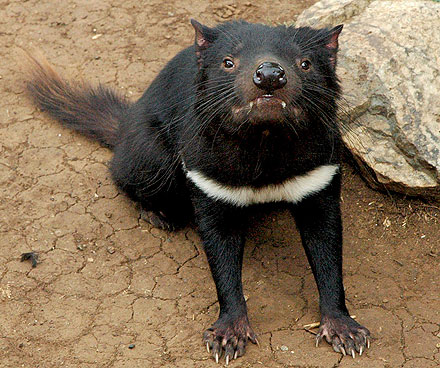 Hmat
Hmatové vousy mají také ptáci
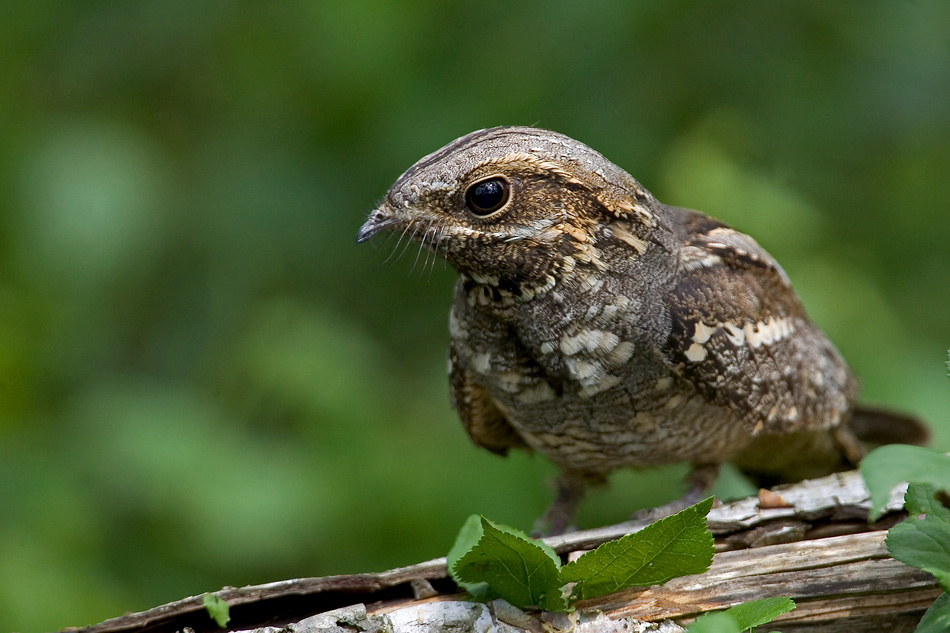 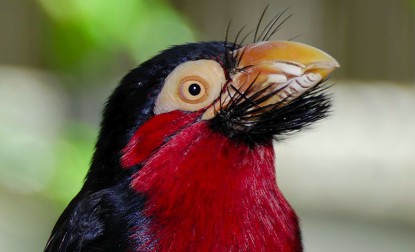 Čich
U člověka se rozvíjí prenatálně cca od 11. týdne těhotenství a plně zralé jsou kolem 30. týdne.

Člověk čichá třemi soustavami receptorů:
1. Čichovou soustavou jako takovou (horní část nosní dutiny),
2. Citlivými zakončeními trojklanného nervu,
3. Vomeronazální sliznicí (tzv. Jacobsonův orgán).
Čich
Čich mají paryby, ryby i plazi
Jacobsonův orgán (plazi, hlodavci, koně)
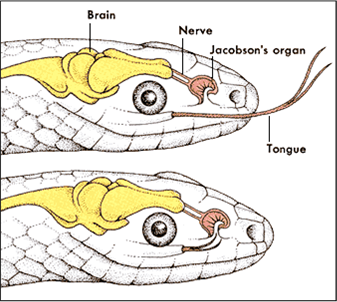 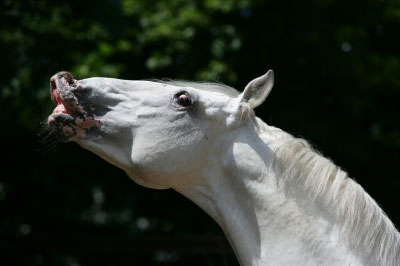 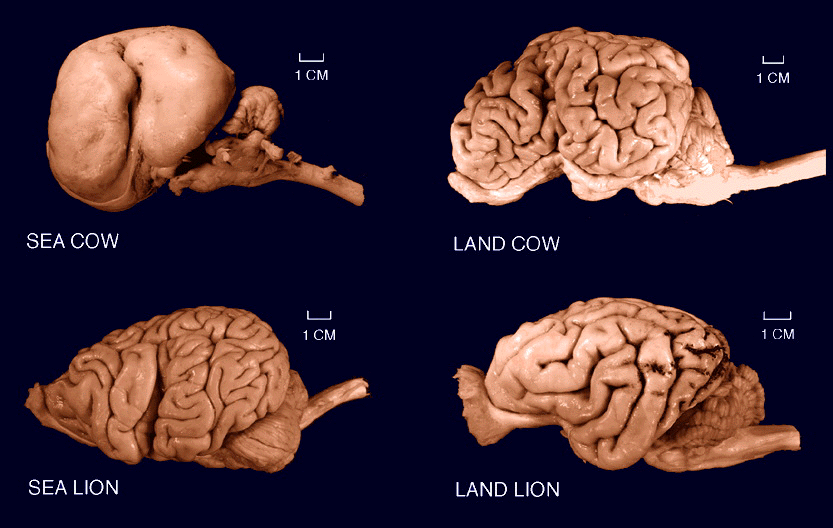 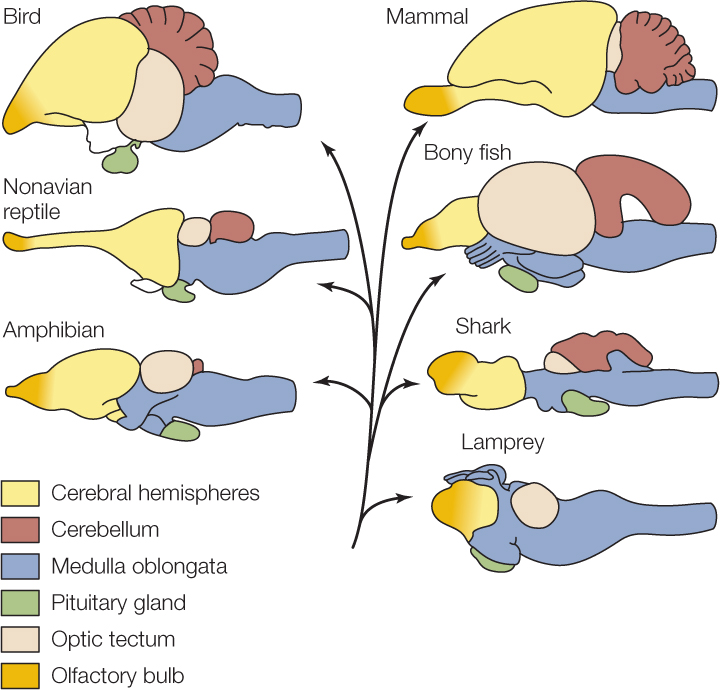 Čich - chuť
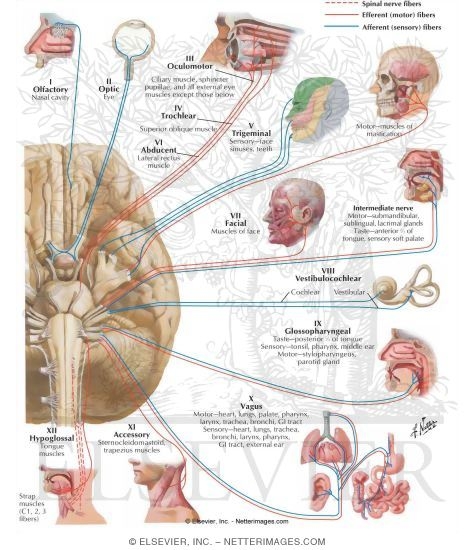 Čich - chuť
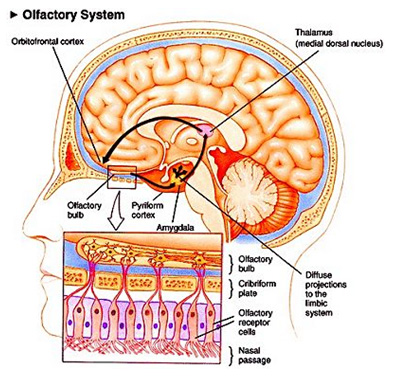 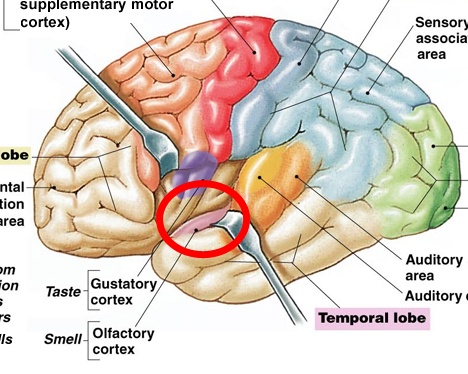 Chuť
Rozložení chuťových buněk na jazyku
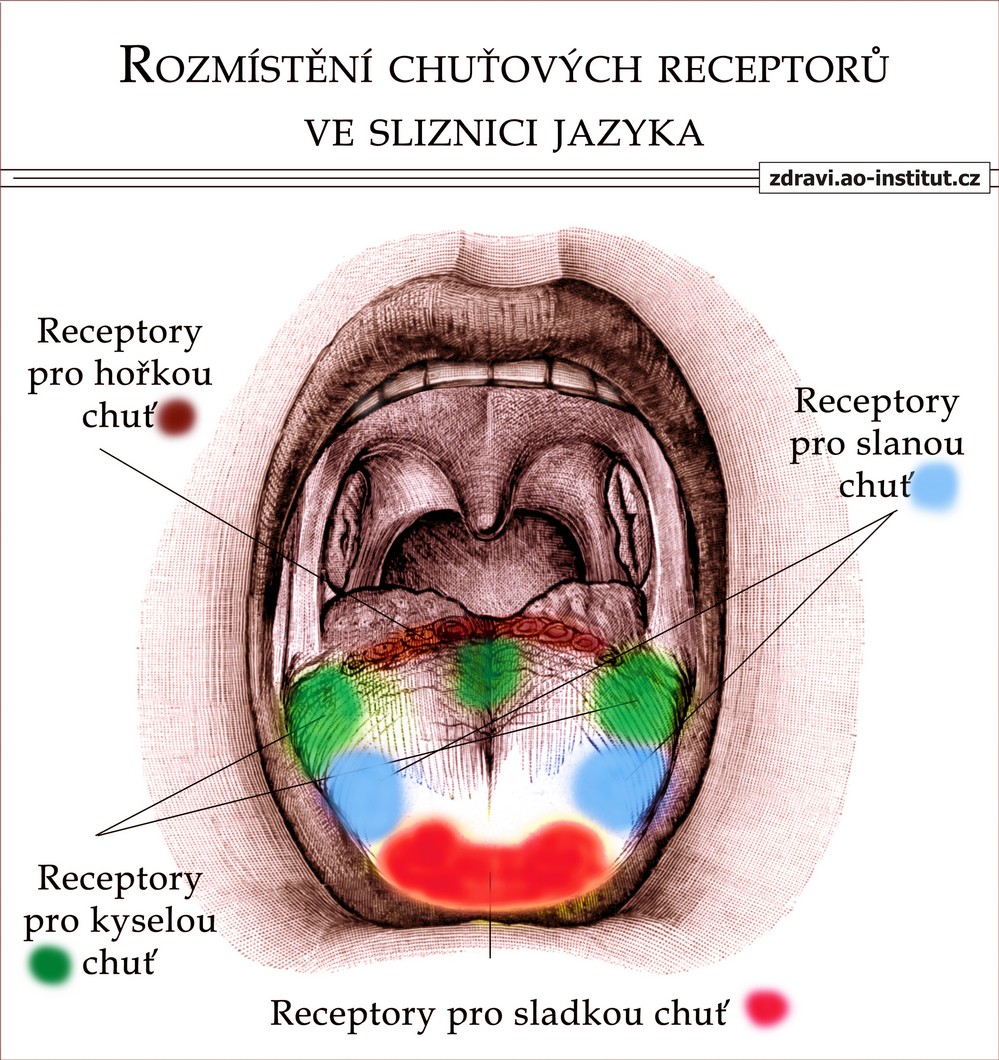 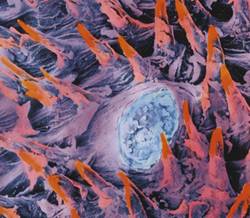 Sluch
Sluch
od 7. měsíce dokáže dítě odlišit matčin hlas od ostatních vjemů, uklidňuje jej tlukot matčina srdce.
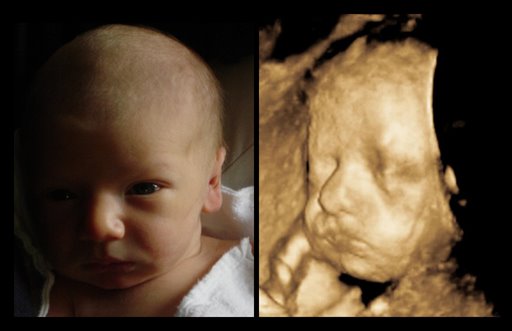 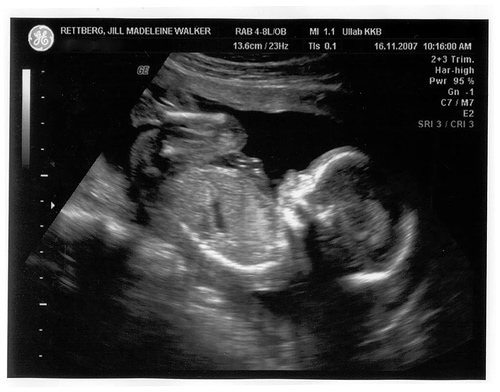 Sluch
DeCasper, Spence (1986): když matky četly svým dětěm posledních 6 týdnů před porodem určitý text, děti tento text preferovaly před jinými texty (dokonce, když jej četly jiné ženy).
Mehler et al. (1988; Nazzi et al., 1998) ukázali, že čtyřdenní děti rozlišují mezi různými jazyky.
U měsíčních dětí je vnímání řeči kategorické (slyší b nebo p; Eimas et al., 1971) a to i u cizích jazyků (Trehub, 1976), čehož už dospělí nejsou schopni.
Sluch
Sluch
Citlivý zvláště u savců a člověka
Kdyby byl náš sluch ještě o řád citlivější, slyšeli bychom neustálý šum (nárazy molekul na bubínek)
Člověk slyší v rozsahu 200 – 23 000Hz
Primáti slyší do 30 000-40 000Hz
Šelmy do 40 000-50 000Hz
Ježci až do 60 000Hz
Kočka a potkan až do 70 000Hz
zdroj: Veselovský, 2005
Sluch
Člověk má sluch nejcitlivější mezi 
	1 000-3 000Hz
V tomto pásmu vydáváme životně důležité signály (křik, řeč). Stejně tak ostatní savci a ptáci.
Ryby slyší pomocí postranní čáry, skrze sluchové ústrojí a skrze vzduchový měchýř
Ryby vnímají zpravidla mezi 800-1250Hz
Žáby vnímají zvláště mezi 200-1500Hz
Ještěři a želvy vnímají okolo 110Hz
Krokodýli až do 3000Hz
zdroj: Veselovský, 2005
Sluch
Sloni se dorozumívají na frekvenci 14-24Hz, tyto hluboké zvuky jsou slyšet až na 5 km.
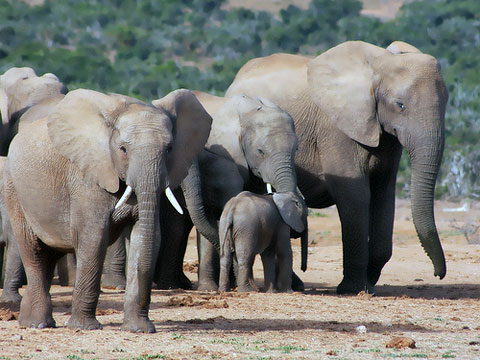 Sluch
Netopýři vydávají tóny o vysoké frekvenci
	až 100 000Hz
Sluchem a lebečními kostmi zachycují odražené zvuky od předmětů – echolokace
	Tak jsou schopni zachytit i letící hmyz a drát o průměru 80 mikrometrů
Některé můry slyší echolokaci netopýrů
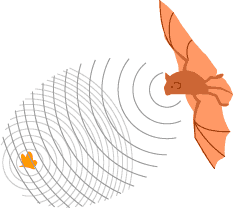 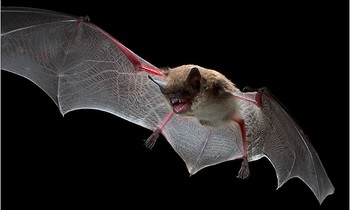 Sluch
Kytovci používají echolokaci ve vodě
Ve vodě se zvuk šíří asi 4x rychleji než ve vzduchu (1484 m/s)
Musí užívat k echolokaci vyšších frekvencí okolo 280 000Hz
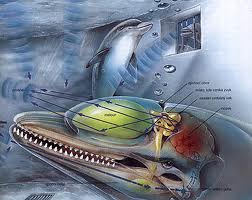 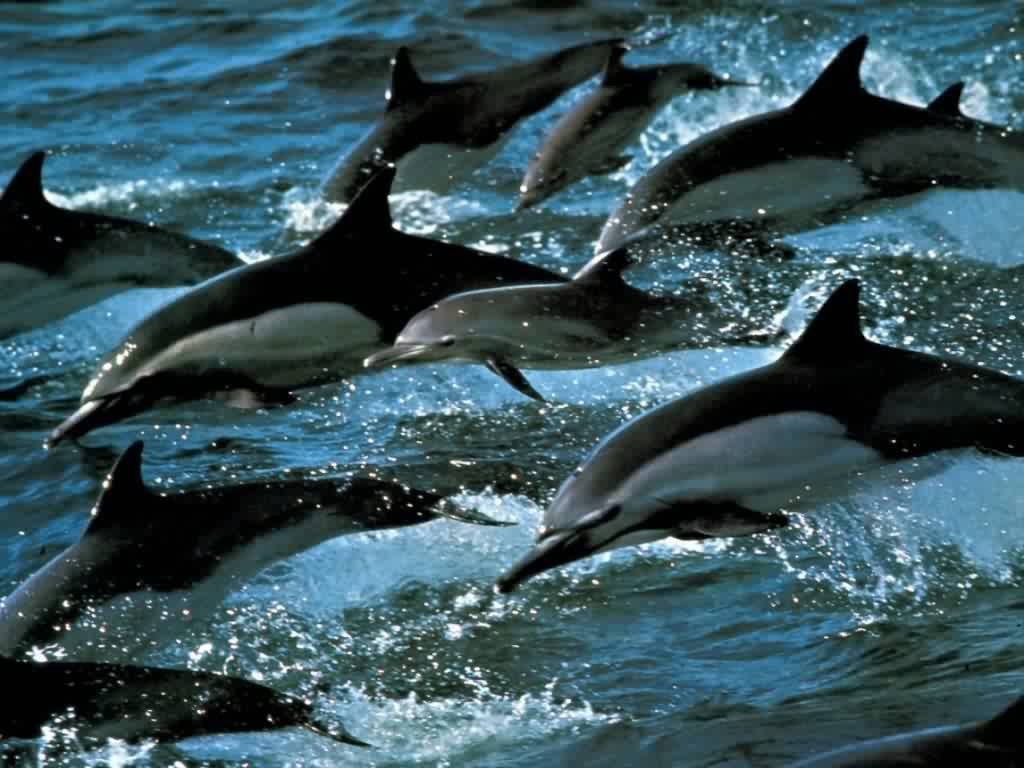 Zrak
Zrak
Zrak
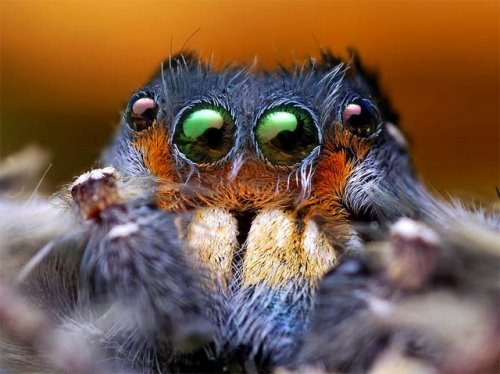 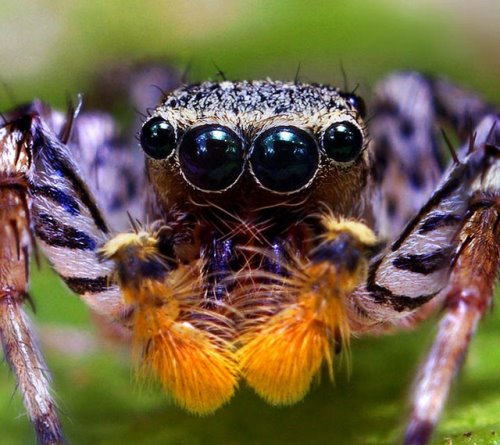 Zrak
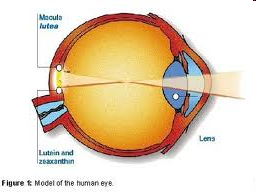 Mohlo by to být lepší! - sítnice
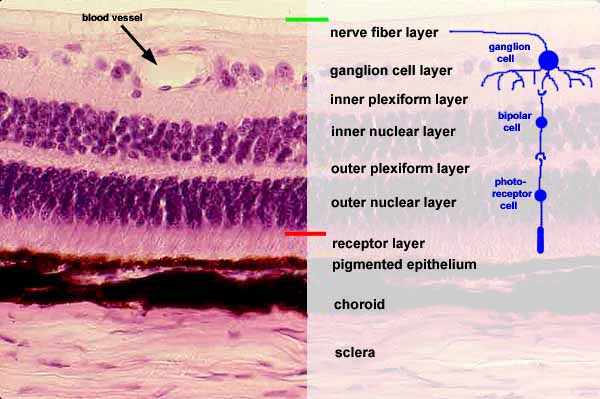 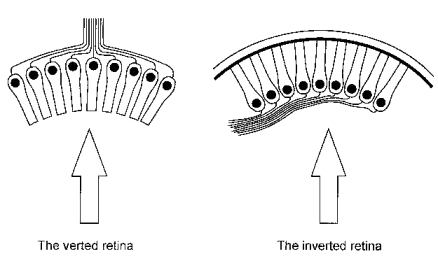 bezobratlí
obratlovci
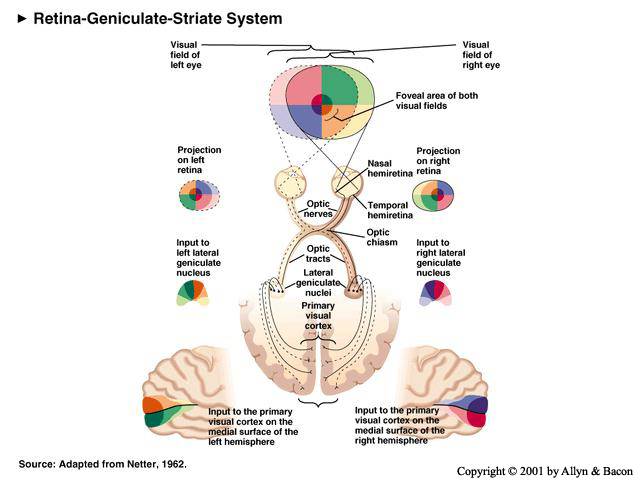 Zrak
Sítnice lidského oka obsahuje cca 120 miliónů tyčinek (čití kontrastu) a cca 6 miliónů čípků. Čípky se rozlišují do tří skupin dle toho, v jaké vlnové délce mají maximum citlivosti: S čípky, modrá; M čípky, zelená; L čípky, červená.
Tyčinky i čípky jsou přeměněné nervové buňky. Tyčinky obsahují rodopsin, který přeměňuje dopadající světlo na elektrický impuls – čípky obsahují tři typy jodopsinu (fotopsinu), který je citlivý ve třech zmíněných oblastech světla.
Zrak
Žlutá skvrna člověka obsahuje až 160 000 světločivných buněk
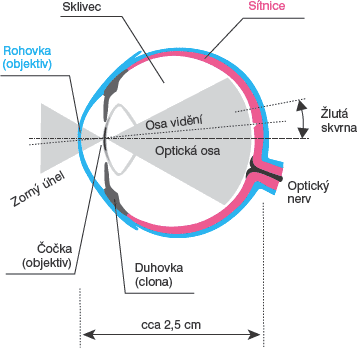 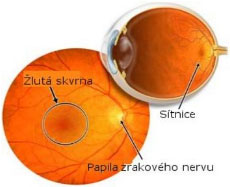 Zrak
Žlutá skvrna káně lesní obsahuje i 1 milión světločivných buněk








Někteří ptáci mají i dvě žluté skvrny
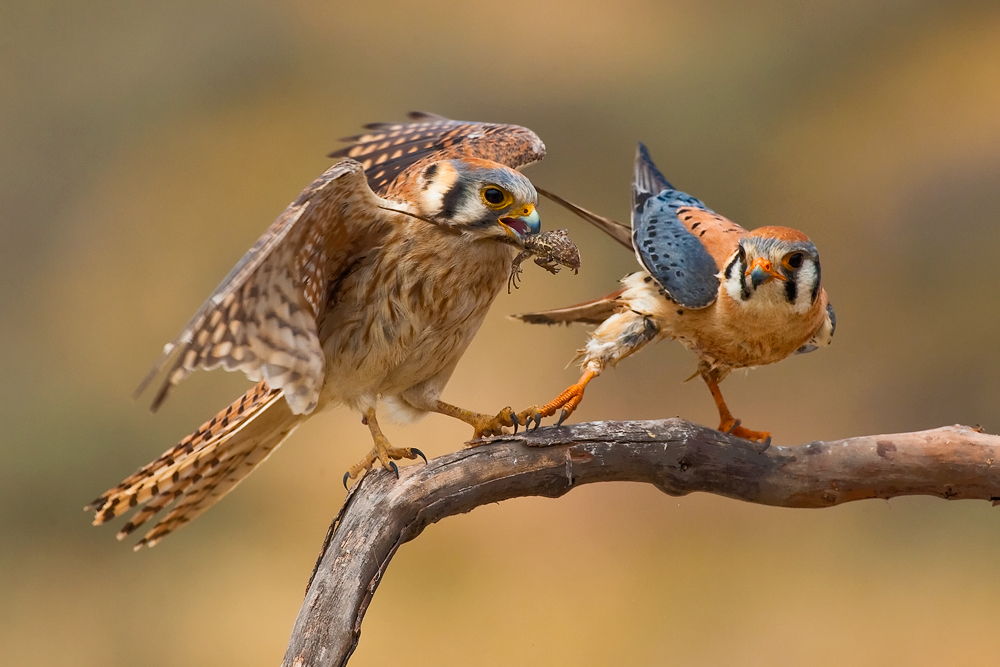 Zrak
Poštolka vidí letící vážku na vzdálenost 800m, zatímco člověk ji neuvidí ani na 100m.
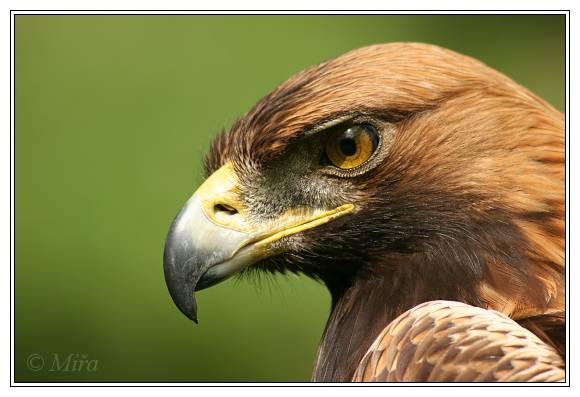 Zrak
Dlouho se odborníci domnívali, že zvláště obratlovci vidí barvy stejně jako my
Ovšem králík, křeček zlatý, mýval aj. nevidí barvy vůbec.
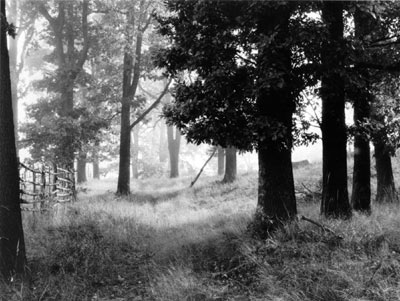 Zrak
Myši, morčata a turovití rozeznávají žlutou a červenou barvu.








Morče navíc rozezná i zelenou a modrou.
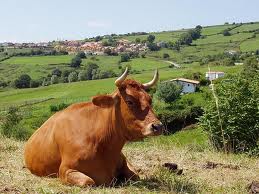 Zrak
Koně a kočky, kteří byli dlouho pokládáni za tvory s černobílým viděním, postrádají jen vnímání v dlouhých vlnách (červené).
Barevně vidí i hmyz, většina ryb, obojživelníci, plazi a ptáci (krom nočních druhů).
Ptáci i někteří bezobratlí vidí mnohem více barevněji (proto pestrost jejich peří).
Včely, hmyz a ptáci navíc vidí i v ultrafialové oblasti.
Včely rozpoznají geometrické tvary.
Zrak
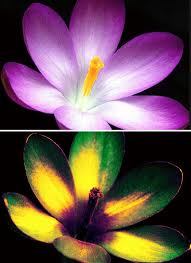 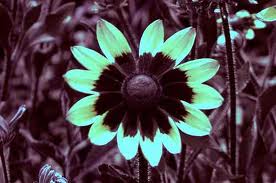 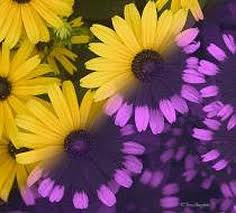 Zrak
Člověk má vizuální pole vepředu (dozadu nevidí). 
Někteří ptáci mají zorný úhel až 300° (holubi), až 340°(tučňáci), až 360°(sluka), vážka, pavouci.
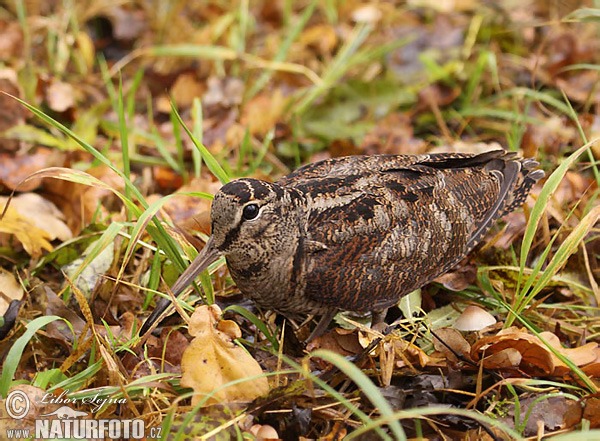 Zrak
Naopak dravci a hlavně sovy mají zorný úhel menší, zato však vidí jako člověk prostorově.
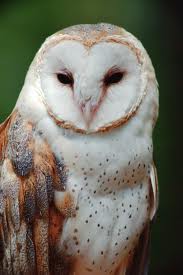 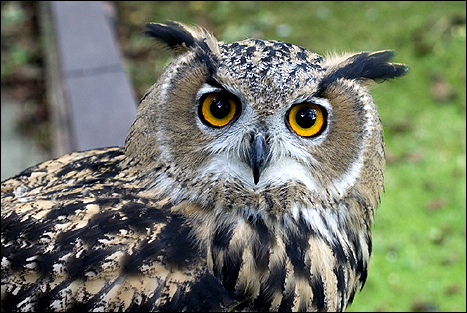 Zrak
Binokulární vidění
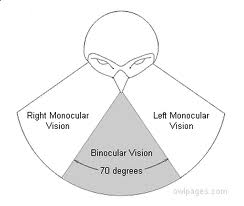 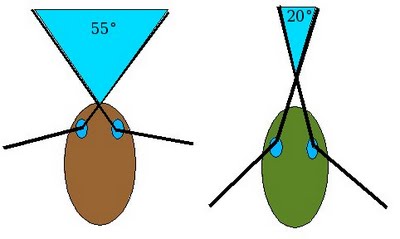 Zrak
Člověk rozliší střídání až 15-20 snímků za sekundu. Při 20-24 snímcích obraz splývá v pohyb (film, televize).
Psy a kočky vnímají až 30-40 snímků/s.
Ptáci jsou schopni vnímat až 150 snímků/s.
Létající hmyz (včely, mouchy, vážky) vnímají až 300 snímků/s.
Zrak
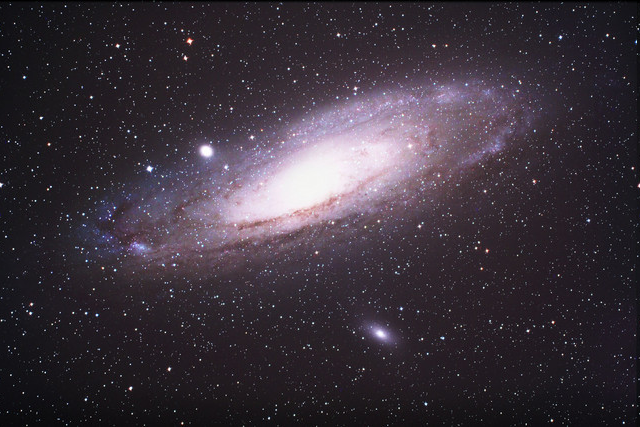 Galaxie M31 v Andromedě je zhruba 2,5 miliónů světelných let daleko (2,4×1019 km)
Diskuze
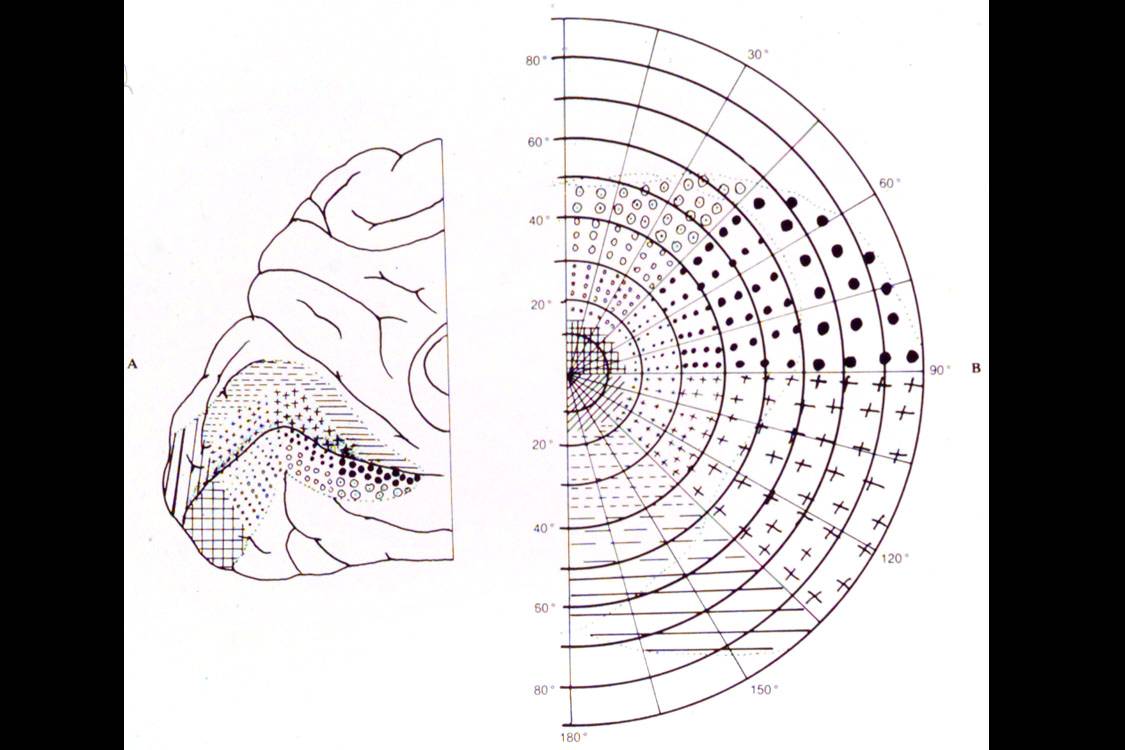 Otázky: Fetální alkoholový syndrom (FAS)
Mělo by být pití alkoholu v těhotenství považováno za trestný čin? 
Lze zvýšenou edukací veřejnosti o FAS zabránit výskytu tohoto syndromu?
Ak sa narodí dieťa s FAS, venuje sa rodine zvýšená pozornosť a zaujíma sa o rodinu nejaký sociálny pracovník? Zisťuje sa možná závislosť na alkohole u matky? 
Může být problém konzumace alkoholu při prvních týdnech těhostenství, kdy žena o těhotenství ještě neví? 
Je problematika FAS zařazena do sylabu základních škol?
Kdy je pití alkoholu nejrizikovější?